Examples of Unemployment Insurance Fraud
Providing false information or withholding information when applying for UI benefits
Deliberately reporting incorrect or zero wages 
Saying you are able and available to work, or actively looking for work, when you’re not
Failing to report ALL gross earnings during the week in which they are earned while claiming UI benefits
Filing a claim under another person’s name, Social Security number, or employment information without their knowledge or consent
Filing a claim for someone who is incarcerated
What is UI Fraud?
Unemployment Insurance (UI) fraud occurs when someone knowingly provides false information, or withholds facts, to obtain UI benefits for which they are not eligible.
UNDERSTANDING UI FRAUD
WE NEED YOUR HELP IN STOPPING UI FRAUD!
Consequences of UI Fraud
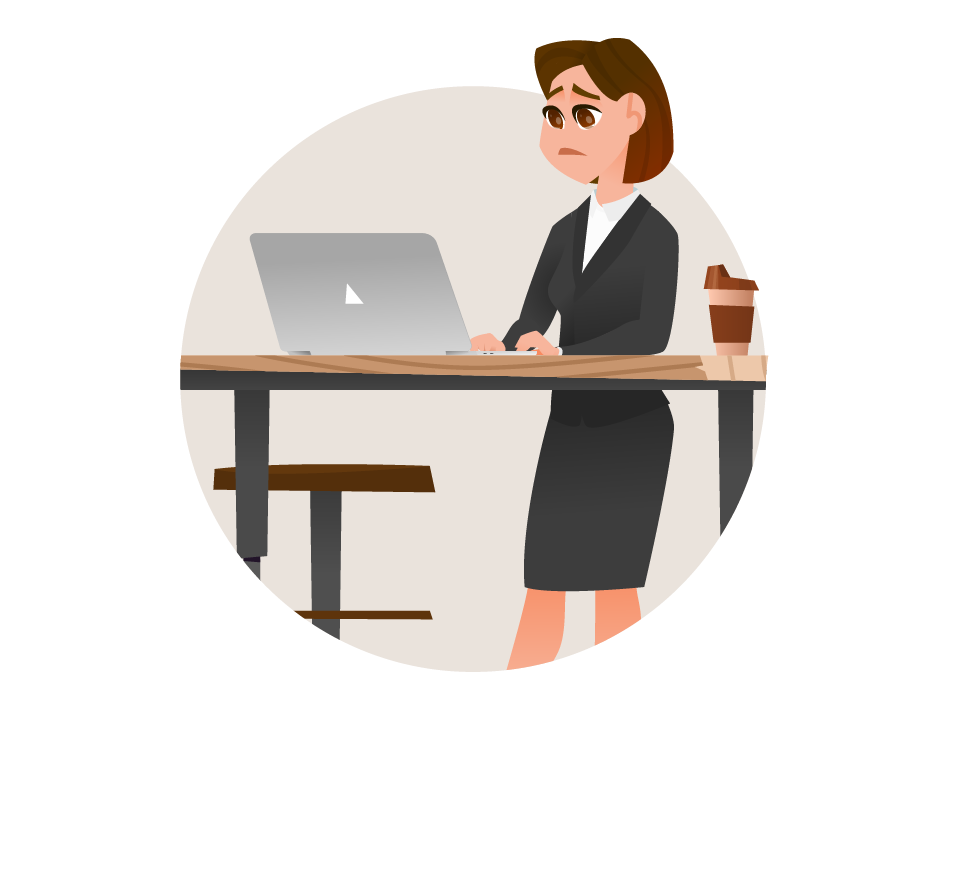 UI fraud is a serious offense that carries some serious penalties.
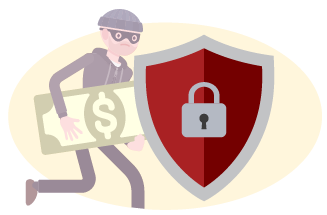 For example:
You will be required to repay any UI benefit payments you have received, along with interest and other mandatory penalties. 
You may NOT be able to collect additional UI benefits until the UI debt is repaid.
Your state and federal income tax refunds may be taken to pay back your debt.
The state may pursue prosecution and, in some cases, could result in jail time.
If you know or suspect someone is committing UI fraud, please contact us!
Online: 
reportunemploymentfraud@wv.gov
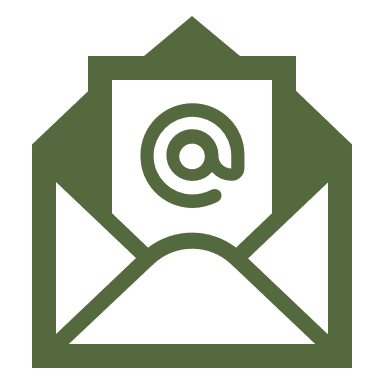 Call the UI Fraud Hotline at:
1-800-252-5627 option 5
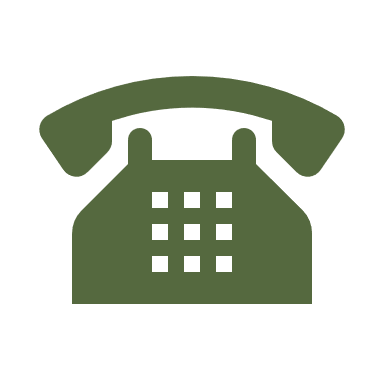 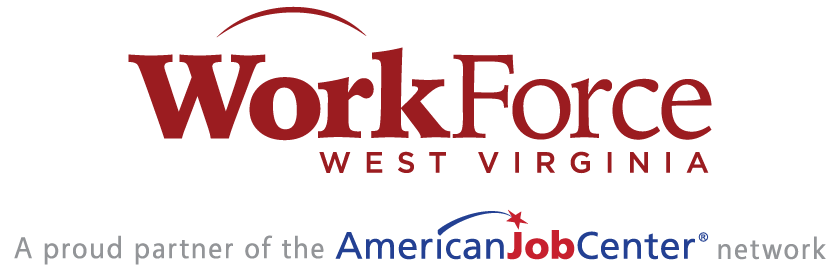 For more information about UI fraud visit: www.workforcewv.org
[01/2022]